The CEF eTranslation platform @ work
Mark Vella
Language Officer
European Commission Representation in Malta mark.vella@ec.europa.eu
1
CEF eTranslation
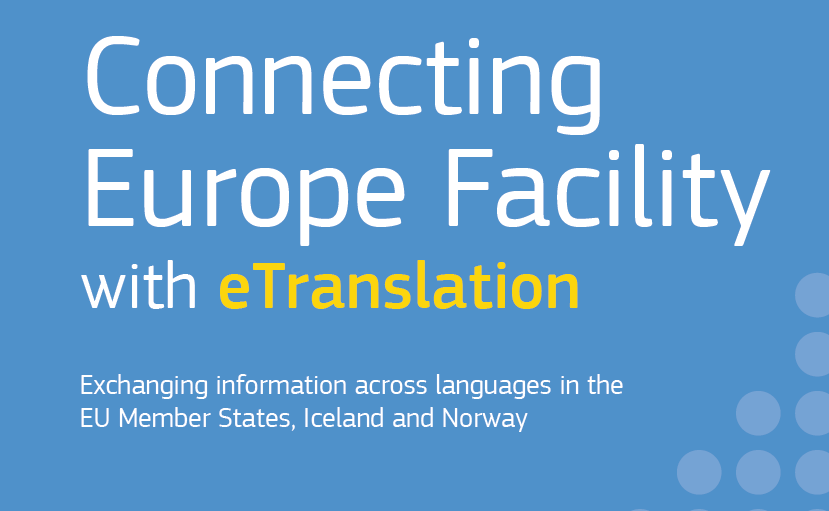 The aim of CEF eTranslation is to enable European and national public administrations to share information beyond language barriers.
[Speaker Notes: eTranslation is a branch of Connecting Europe Facility.It provides machine translation capabilities that allow Digital Service Infrastructures (DSIs) to be multilingual.]
How the system works
The system is trained by large translation memories, with over one billion sentences in 24 official EU languages produced by translators of the EU institutions over the years.

Other data is also collected to be inserted into this repository.

Move from statistical to neural translation
[Speaker Notes: They are in fact particularly suitable for documents of the type of EU policy documents.]
eTranslation platform at a glance
eTranslation
CEF.AT
Domain adaptation
Improved web  interface
Integration with  online public services
Cloud based
Neural engines
More NLP tools  (transliteration,  named entity  recognition etc.)
Generic services
MT@EC
Legalese
Statistical  machine  translation  (Moses)
2
4
System characteristics (1)
Available in the 24 official languages of the EU, Icelandic and Norwegian (Bokmål), together with increased capacity for global languages such as Russian, Chinese, Turkish, Japanese, Arabic, and now also Ukranian.
You can translate more than one document in the same operation
Accepts a wide variety of document formats

All formatting is maintained (except for pdf)
System characteristics (2)
Language is automatically recognisable for text snippets of more than 30 characters

The translation will be sent to your email address or placed in a personal space
ELRC Workshop, Malta, 1 November 2019
7
ELRC Workshop, Malta, 1 November 2019
8
Submit your document…
ELRC Workshop, Malta, 1 November 2019
9
Get your translation  back by e-mail.
ELRC Workshop, Malta, 1 November 2019
10
One original,  many translations…
ELRC Workshop, Malta, 1 November 2019
11
Many documents at once…
ELRC Workshop, Malta, 1 November 2019
12
ELRC Workshop, Malta, 1 November 2019
10
11
ELRC Workshop, Malta, 1 November 2019
Integration of eTranslation  Recommendations
Human translation for static content, e.g. menus, language  policy etc.
Pre-translation with eTranslation for dynamic content, e.g.  news articles (possibly replaced by human translation later)
On-the-fly translation with eTranslation only for input  fields, newly generated text etc.
Make users knowingly request MT to avoid confusion
Add disclaimer
20
ELRC Workshop, Malta, 1 November 2019
20
11/8/2019
Integration of eTranslation  European Committee of the Regions
12
ELRC Workshop, Malta, 1 November 2019
12
11/8/2019
Integration of eTranslation  European Committee of the Regions
13
ELRC Workshop, Malta, 1 November 2019
13
11/8/2019
Integration of eTranslation  European Committee of the Regions
14
ELRC Workshop, Malta, 1 November 2019
14
11/8/2019
Integration of eTranslation  European Committee of the Regions
15
ELRC Workshop, Malta, 1 November 2019
15
11/8/2019
Integration of eTranslation  European Committee of the Regions
16
ELRC Workshop, Malta, 1 November 2019
16
11/8/2019
Integration of eTranslation  European Committee of the Regions
17
ELRC Workshop, Malta, 1 November 2019
17
11/8/2019
Integration of eTranslation  European Committee of the Regions
19
ELRC Workshop, Malta, 1 November 2019
19
Benefits...
A system that uses correct terminology and style for different contexts
The system guarantees a continuous high quality service while maintaining confidentiality and data security during the translation process
Enables the exchange of information and access to online content and services in different countries in any language supported by the service
Free of charge + self-registration for civil service, UM – EMT, and SMES
How to connect to eTranslation
Individual users
Self-registration via
 https://webgate.ec.europa.eu/etranslation/public/welcome.html

Web service integration
Technical documentation:
 https://ec.europa.eu/cefdigital/wiki/display/CEFDIGITAL/How+to+submit+a+tr
 anslation+request+via+the+CEF+eTranslation+webservice
Contact help@cefat-tools-services.eu for credentials (and other support)
Adapt your service to multilingual use
24
ELRC Workshop, Malta, 1 November 2019
24
Registering
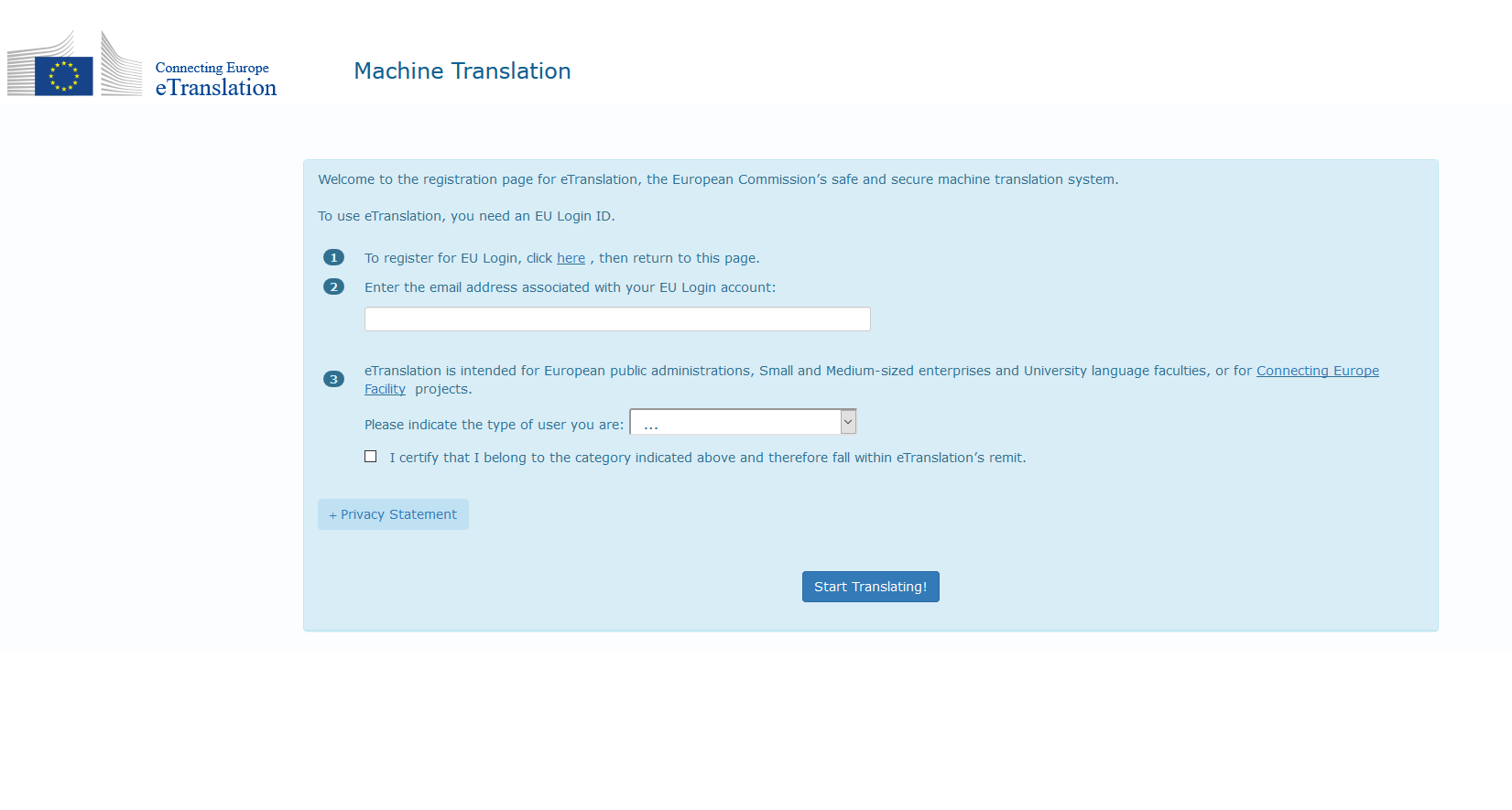 Register at: https://webgate.ec.europa.eu/etranslation/public/welcome.html
How to use eTranslation services
You can:

Use the web interface to translate one or more documents or text pieces

Integrate eTranslation with your online services
Translation of documents or text (2)
Your account is opened and you can use the service.If you do not use for 12 months your account will be disabled

Log in and select the preferred machine translation type — documents or text

The result is either saved in a personal space for 24 hours or sent to you via the work email
How to integrate eTranslation with your online services
If you are a DSI or other online public service provider, you can offer your online service to the user in their own language

Integrate this service into your system by connecting via an API provided by the web services to automatically request an automatic translation
Collection and sharing of language resources (data sharing)
To improve service quality and coverage, the system requires increasing and varied amounts of source language/translated language pairs

ELRC — European Language Resource Coordination
Practical use-cases
Translation
General rapid translation
— translation of material in the absence of a contracted translator/company etc.
Bilingual work e.g. press releases, etc.

Starting a project with a linguistic dimension

Gisting/‘grey translation’ in the case of ‘exotic’ languages
Keep in touch
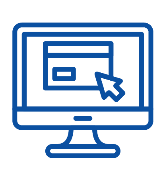 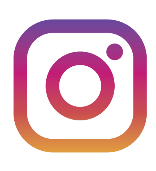 ec.europa.eu/
europeancommission
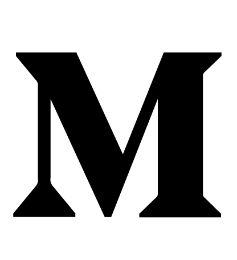 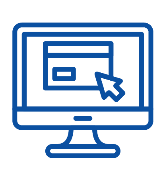 @EuropeanCommission
europa.eu/
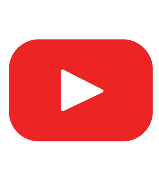 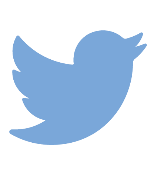 EUTube
@EU_Commission
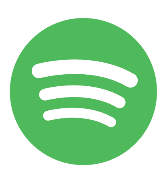 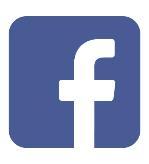 @EuropeanCommission
EU Spotify
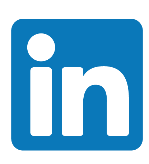 European Commission
[Speaker Notes: Delete/update as appropriate]
11/8/2019
eTranslation brings…
Reliable and trustworthy translation for EU and Member State public  administrations
Support for languages with fewer speakers (multilingualism policy)
Opportunities for private sector (eTranslation integration)
A higher profile for language technologies, thus fostering demand
Public availability of data collected by ELRC
33
ELRC Workshop, Malta, 1 November 2019
33
11/8/2019
Solve your language problems!
ELRC Workshop, Malta, 1 November 2019
34
11/8/2019
Grazzi!
Thank you!
Thank you!
35
Thank you
© European Union 2020
Unless otherwise noted the reuse of this presentation is authorised under the CC BY 4.0 license. For any use or reproduction of elements that are not owned by the EU, permission may need to be sought directly from the respective right holders.
Slide xx: element concerned, source: e.g. Fotolia.com; Slide xx: element concerned, source: e.g. iStock.com
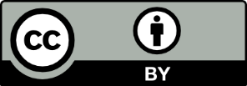 [Speaker Notes: Update/add/delete parts of the copy right notice where appropriate.
More information: https://myintracomm.ec.europa.eu/corp/intellectual-property/Documents/2019_Reuse-guidelines%28CC-BY%29.pdf]